МЕТОДЫ КОРРЕКЦИИ АГРЕССИИ У УЧАЩИХСЯ НА УРОКАХ ШВЕЙНОГО ДЕЛА
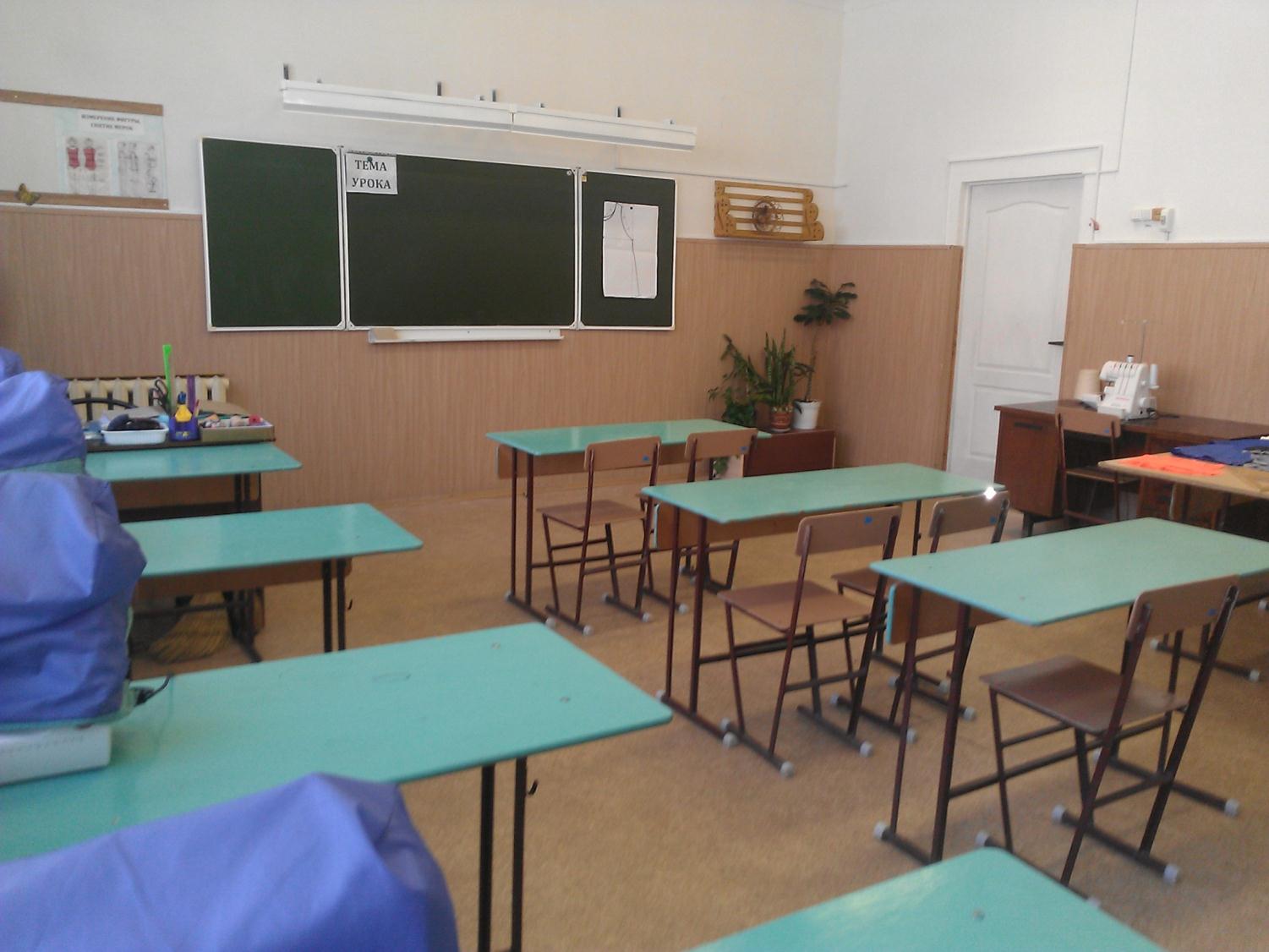 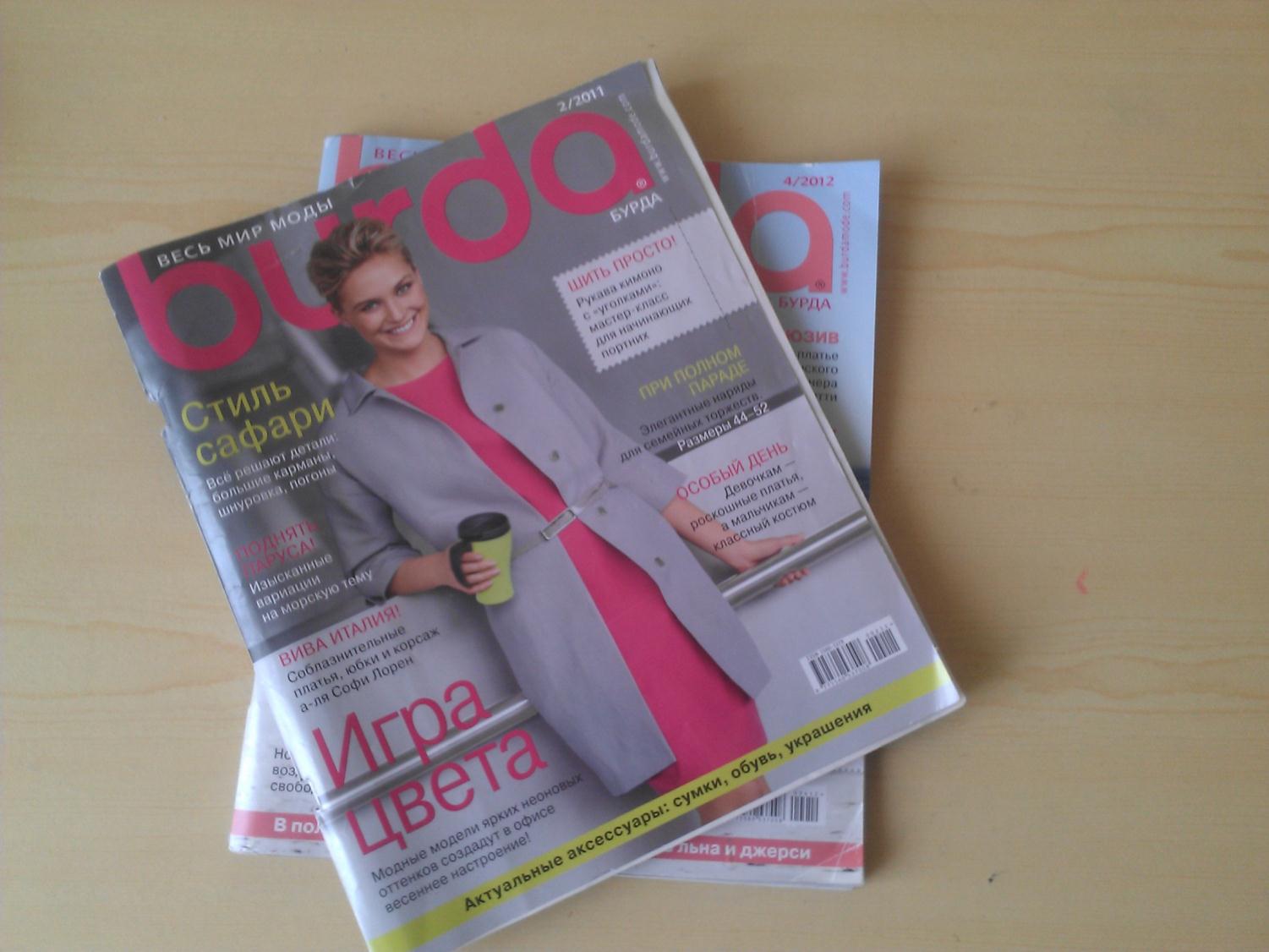 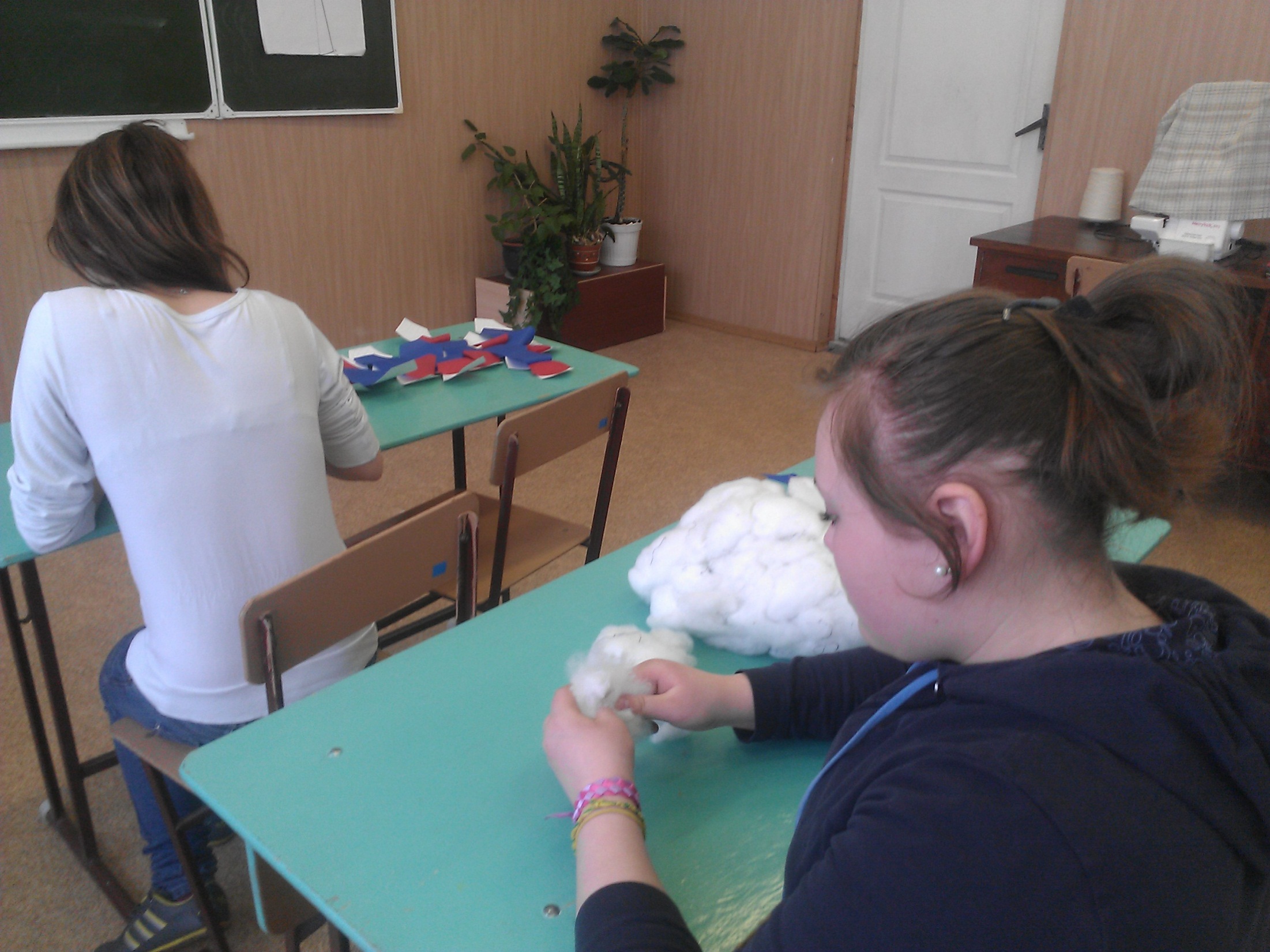 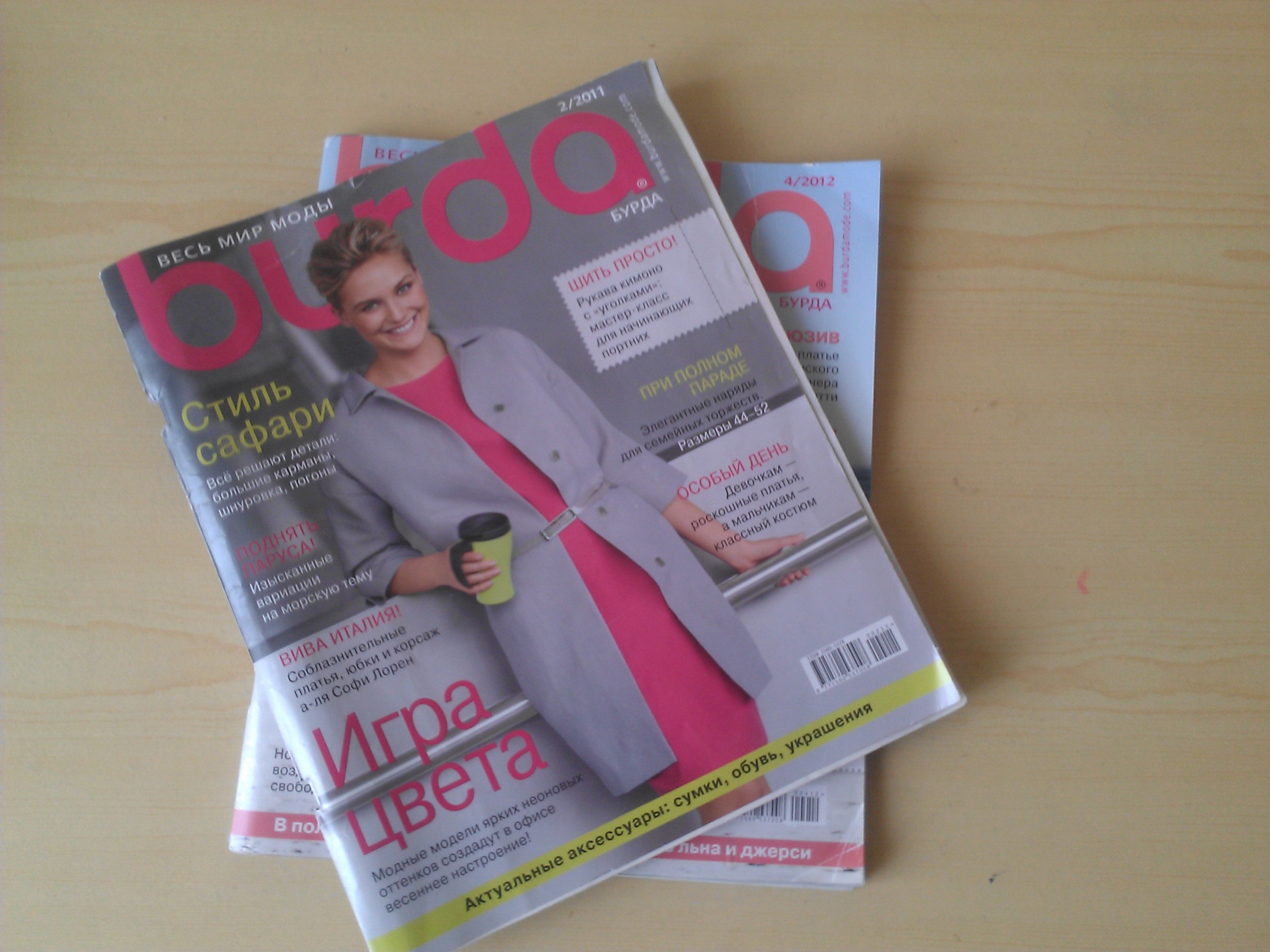 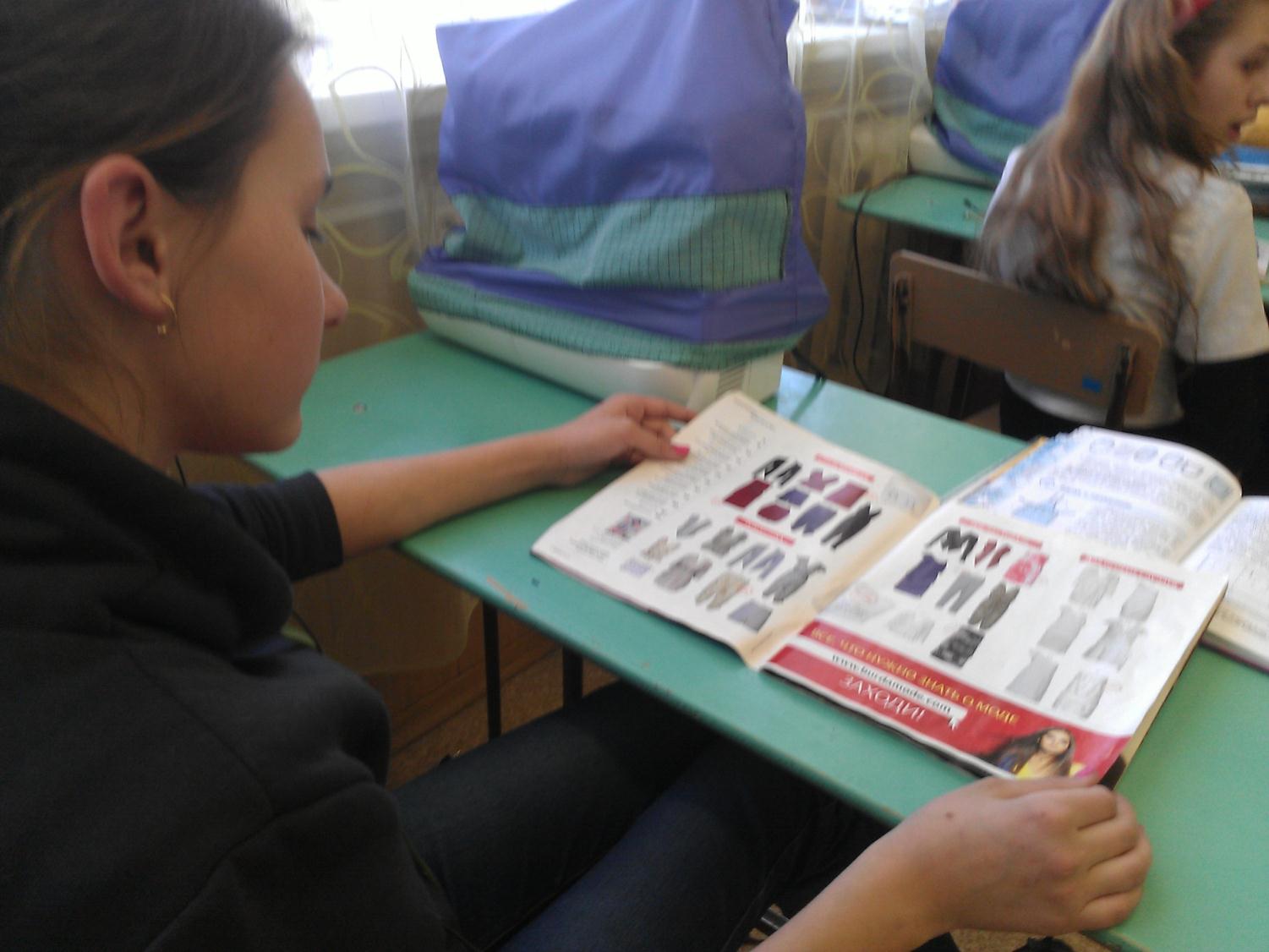 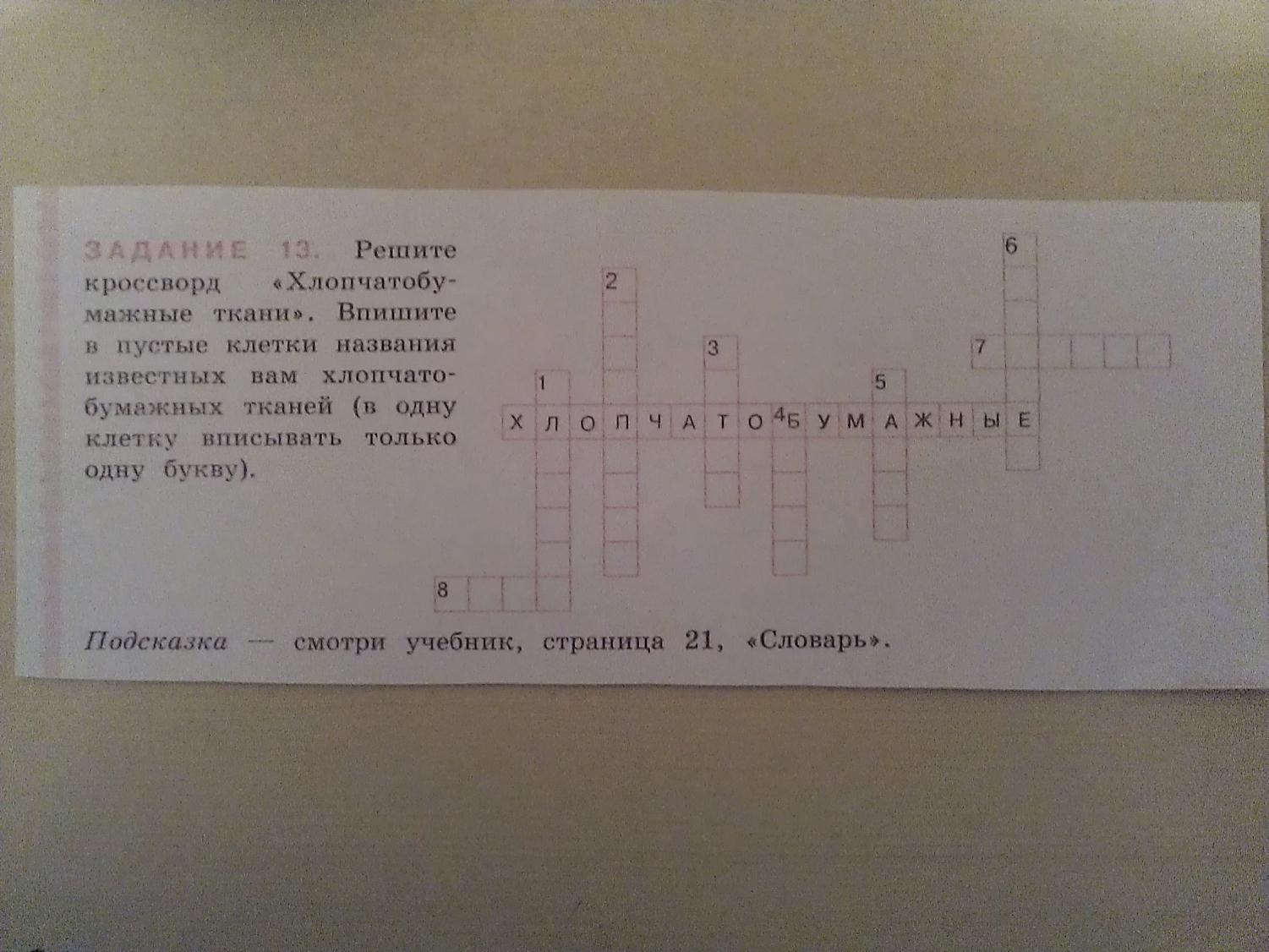 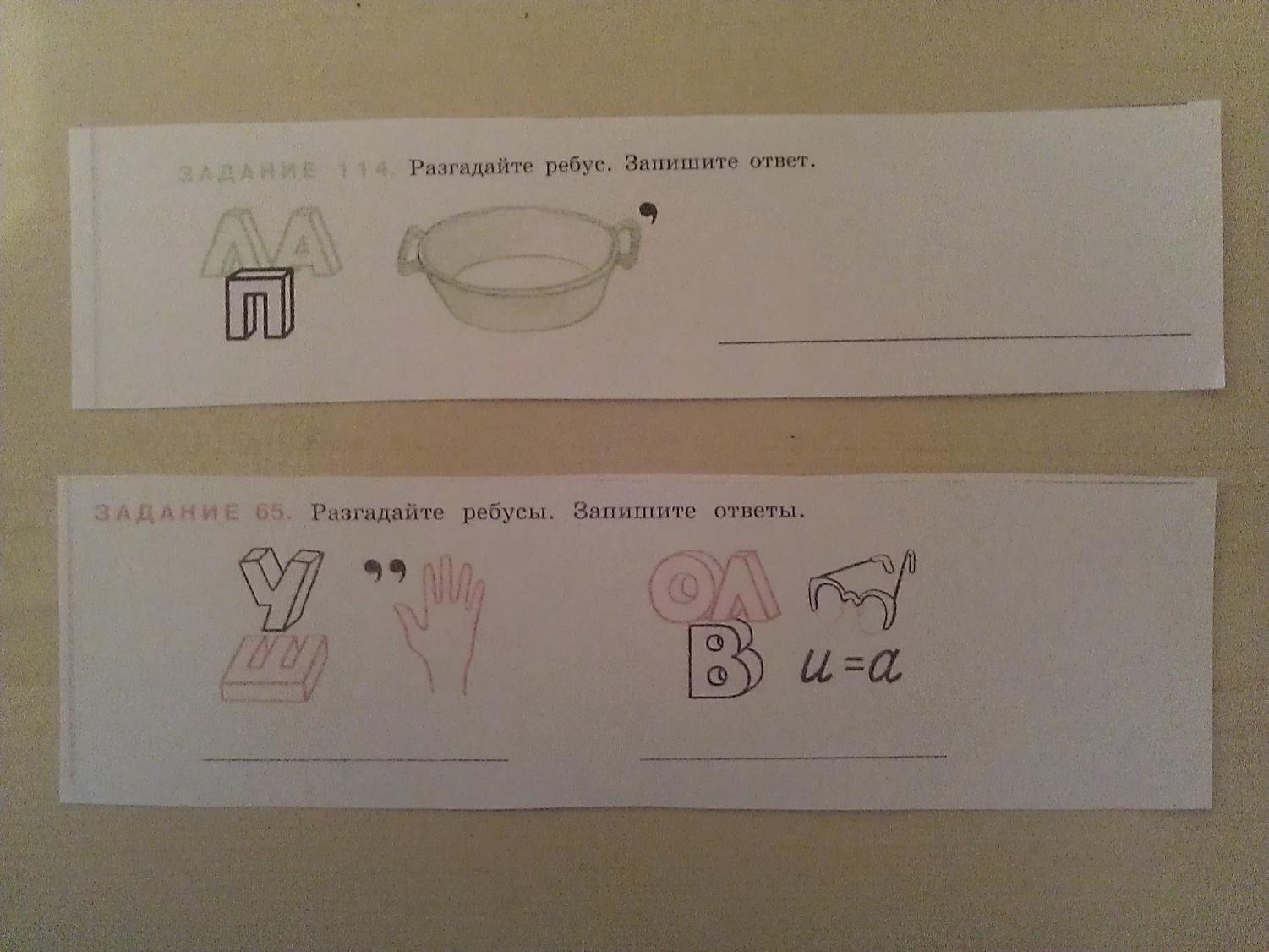 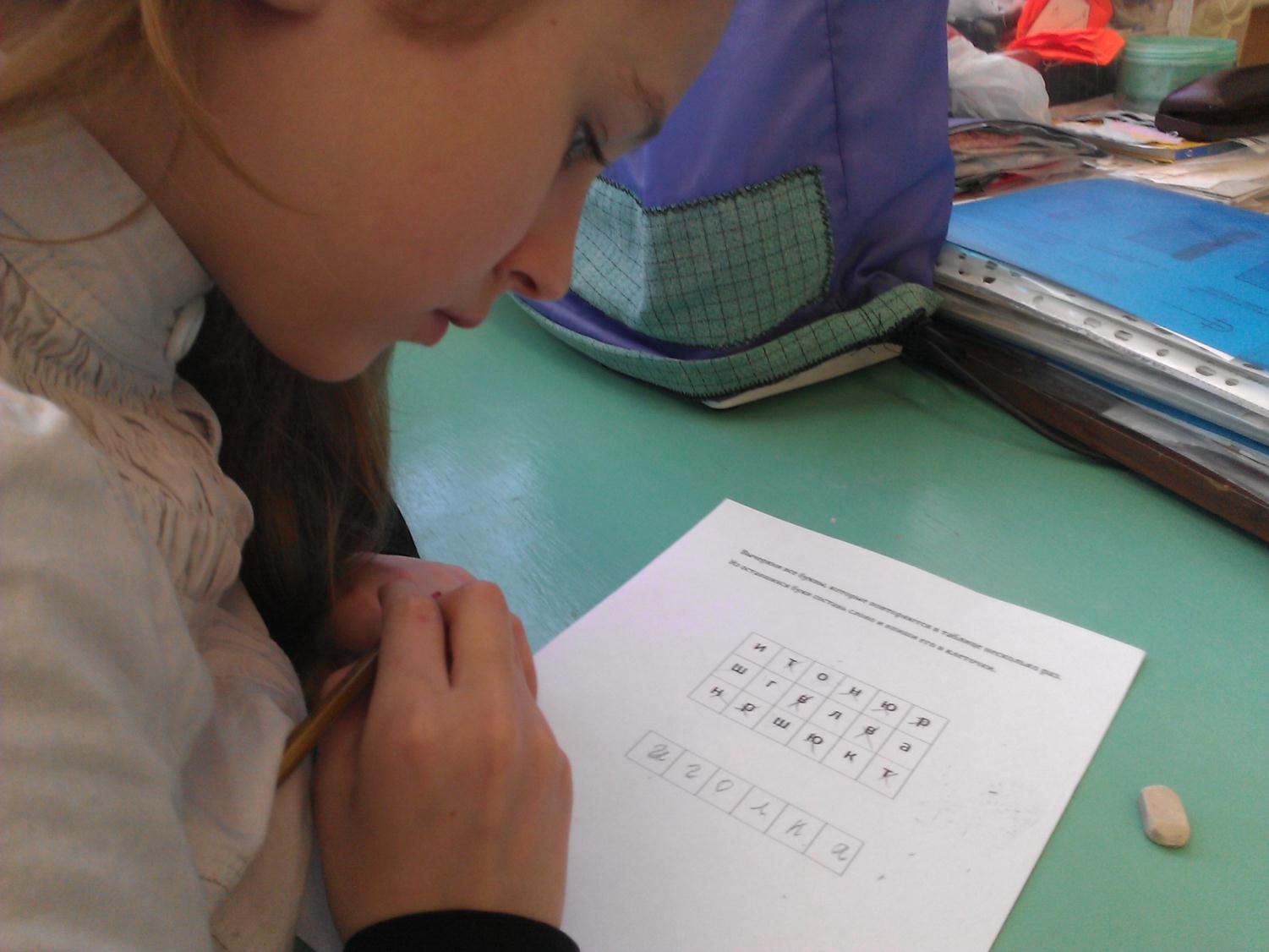 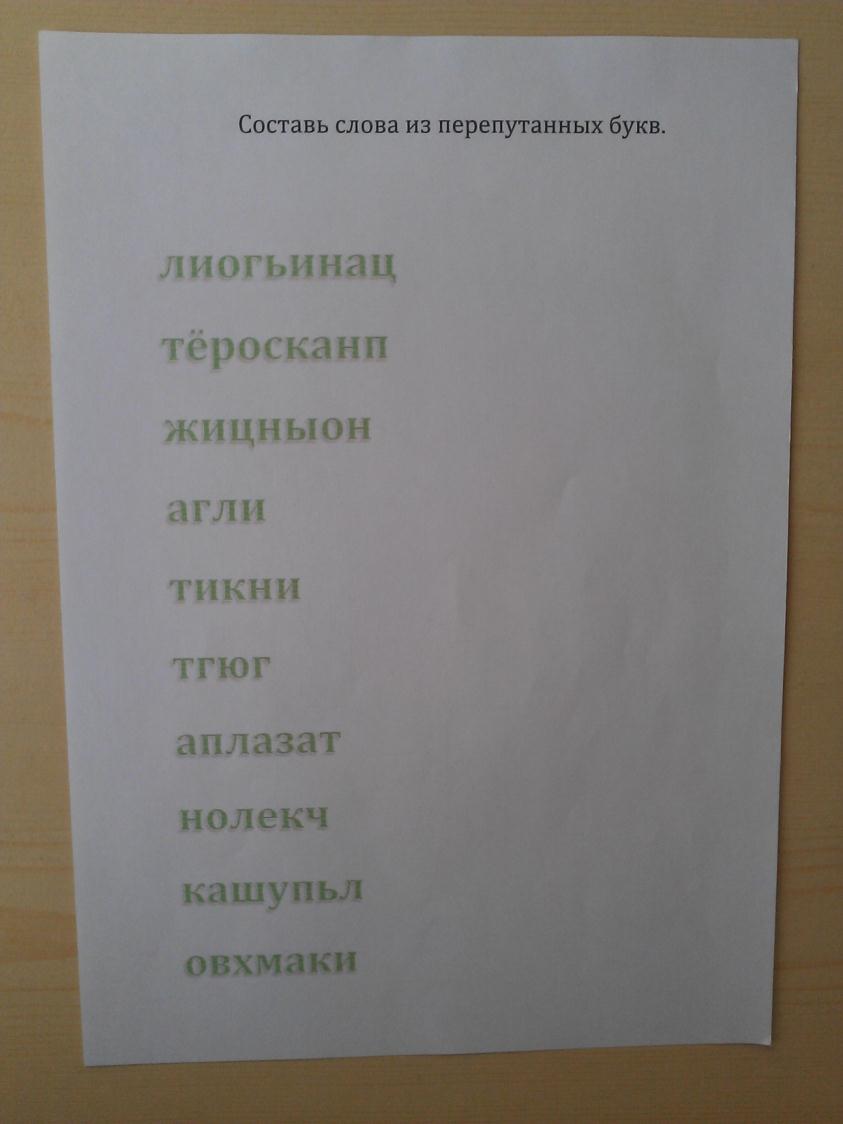 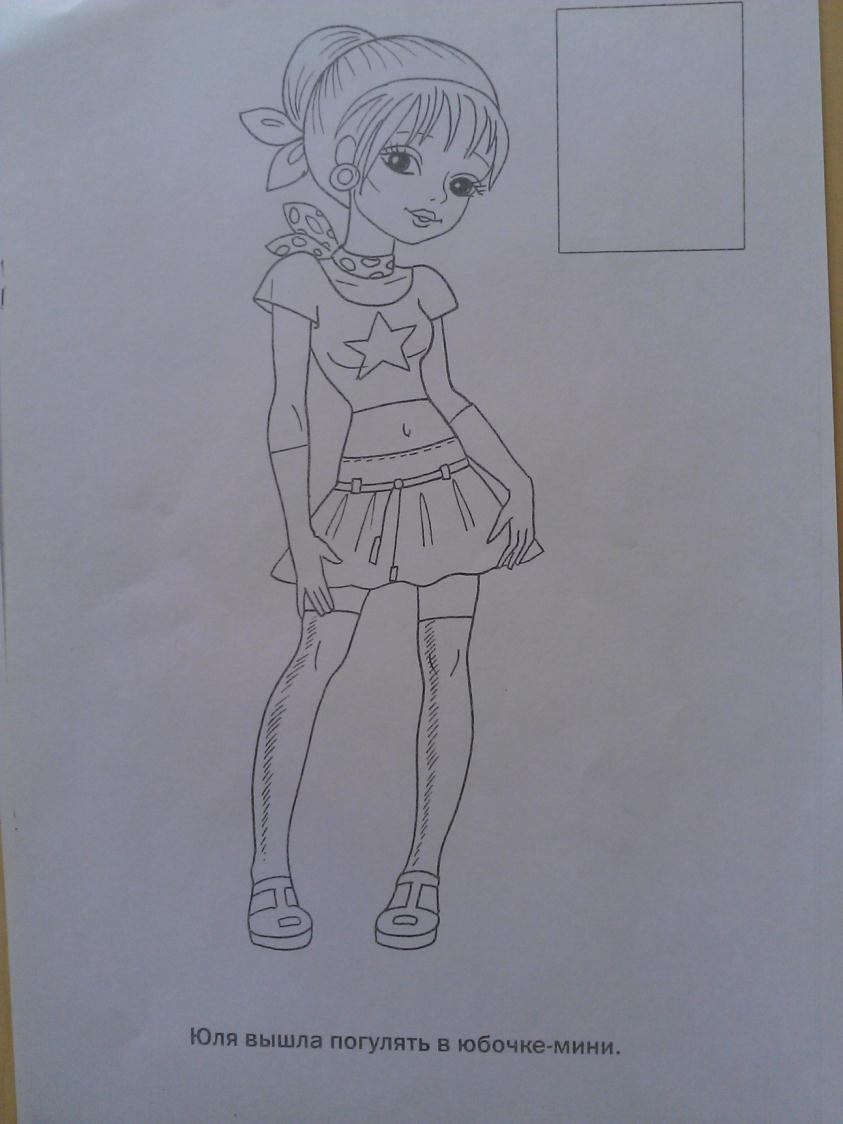